Update for SW Plains Principals Council
Dr. Randy Watson, Kansas Commissioner of Education
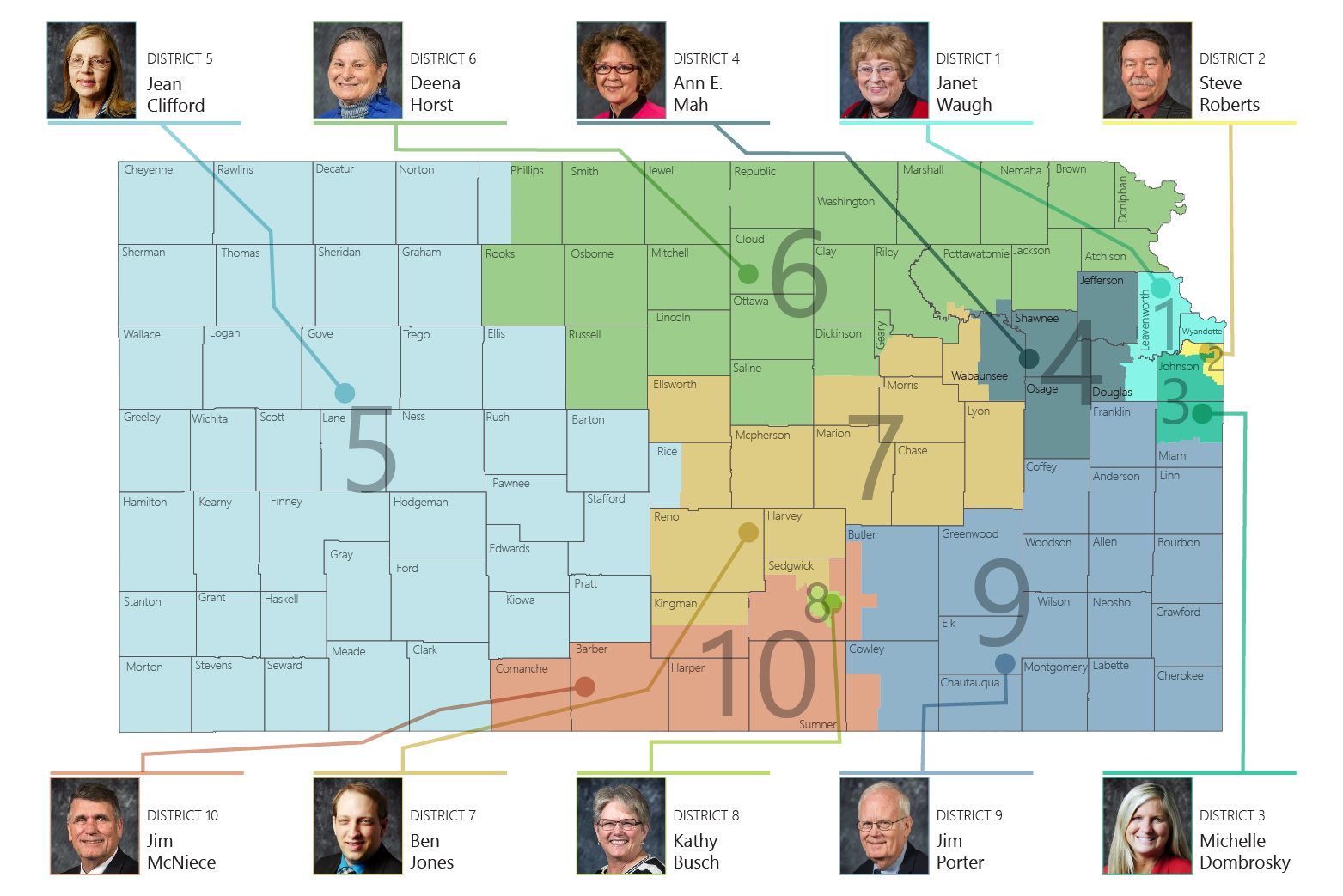 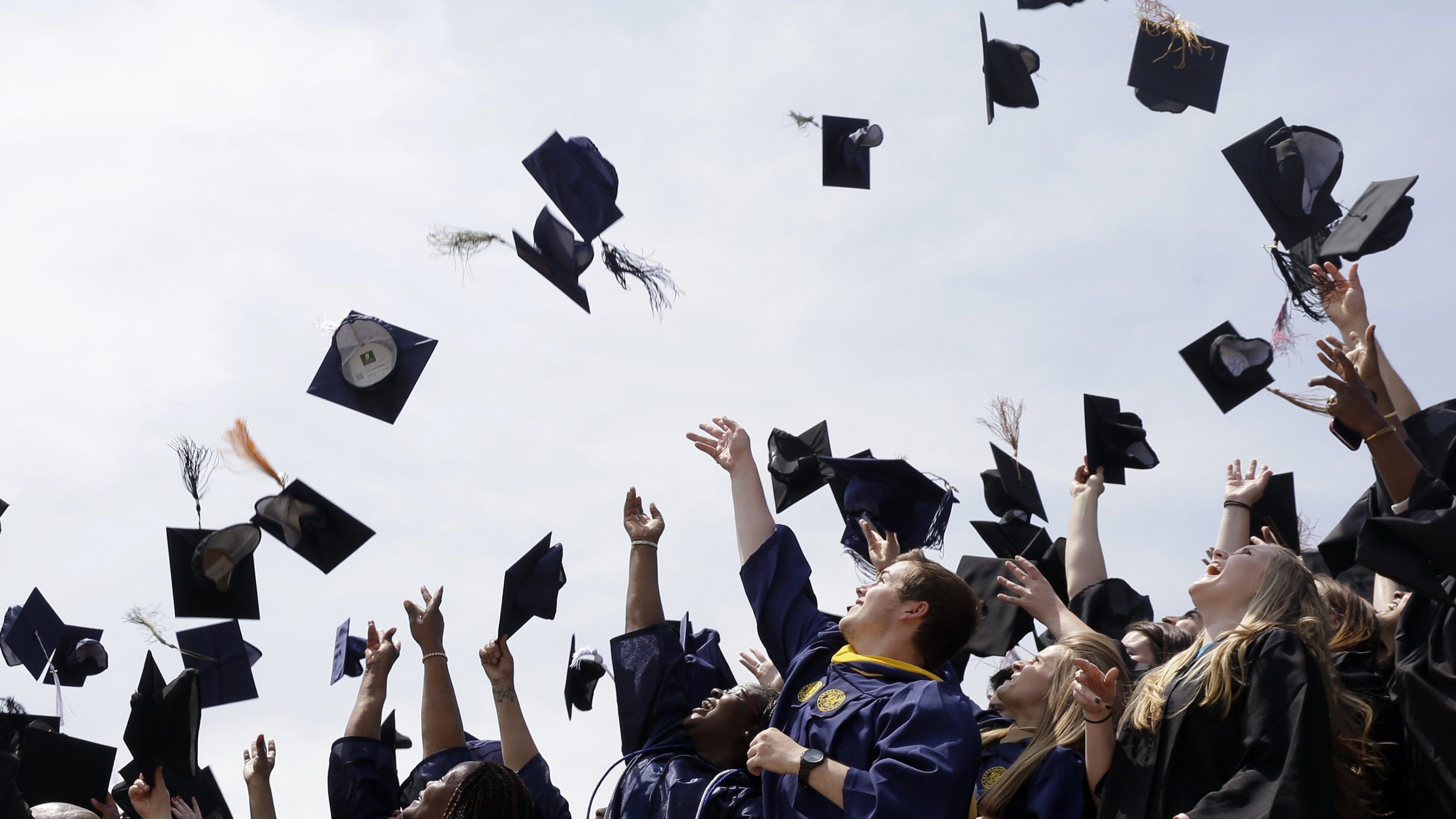 Our Vision for Kansas ...
Kansas leads the world in the success of each student
[Speaker Notes: Our business cards will stand out as innovative and memorable with a vertical or portrait orientation.  Bonus it has a back side!
a portrait or vertical design. It’s also two-sided!

Another fundamental change you may notice (if not you will after I tell you) is that the main address for our agency has been simplified to the main desk in Suite 102. As all our mail is sorted in the print shop having everything labeled by a different team name and suite only made sense to us as we're used to it. It is less confusing and complex for those we serve.]
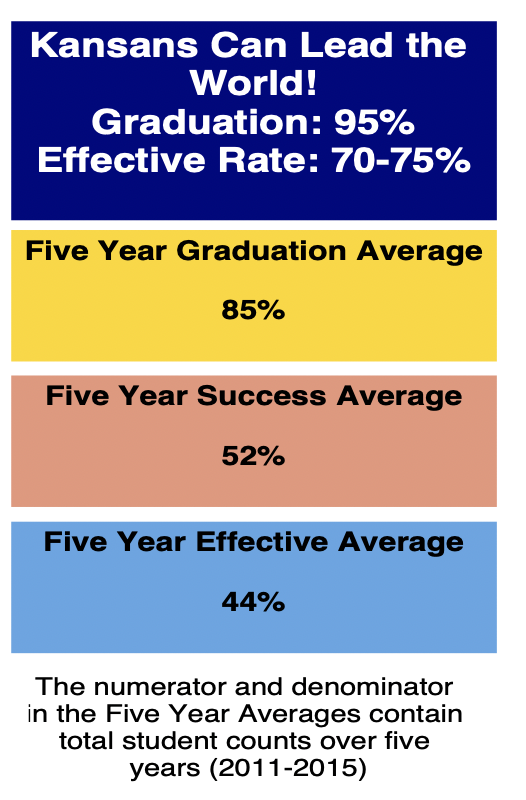 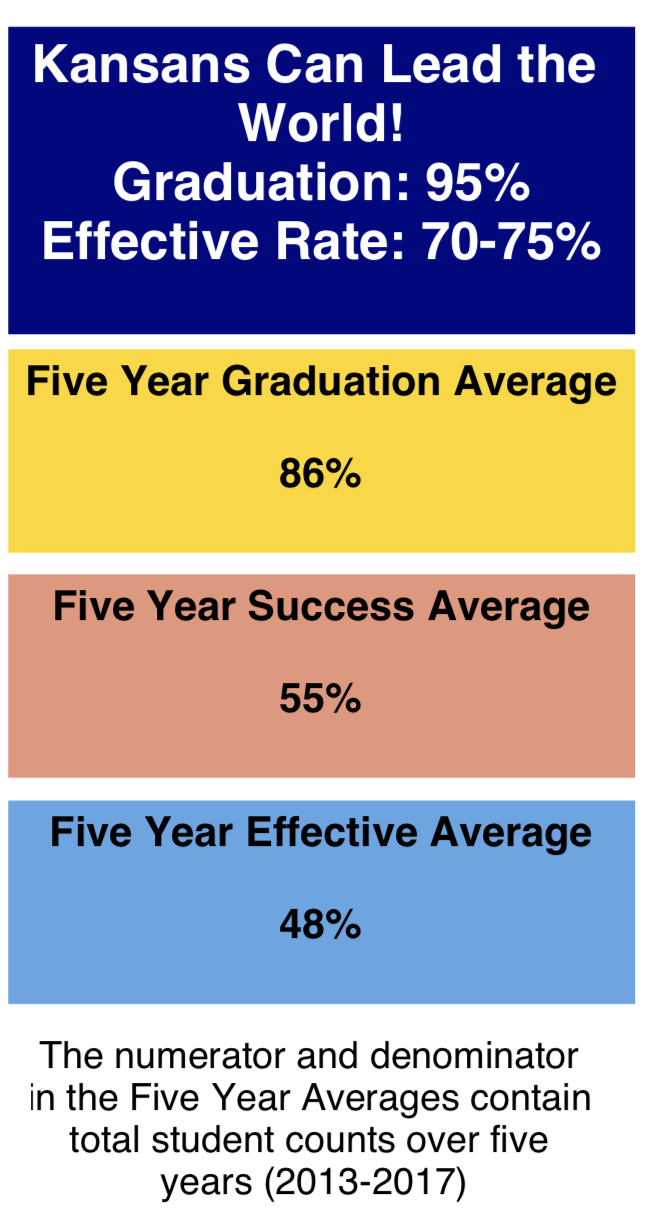 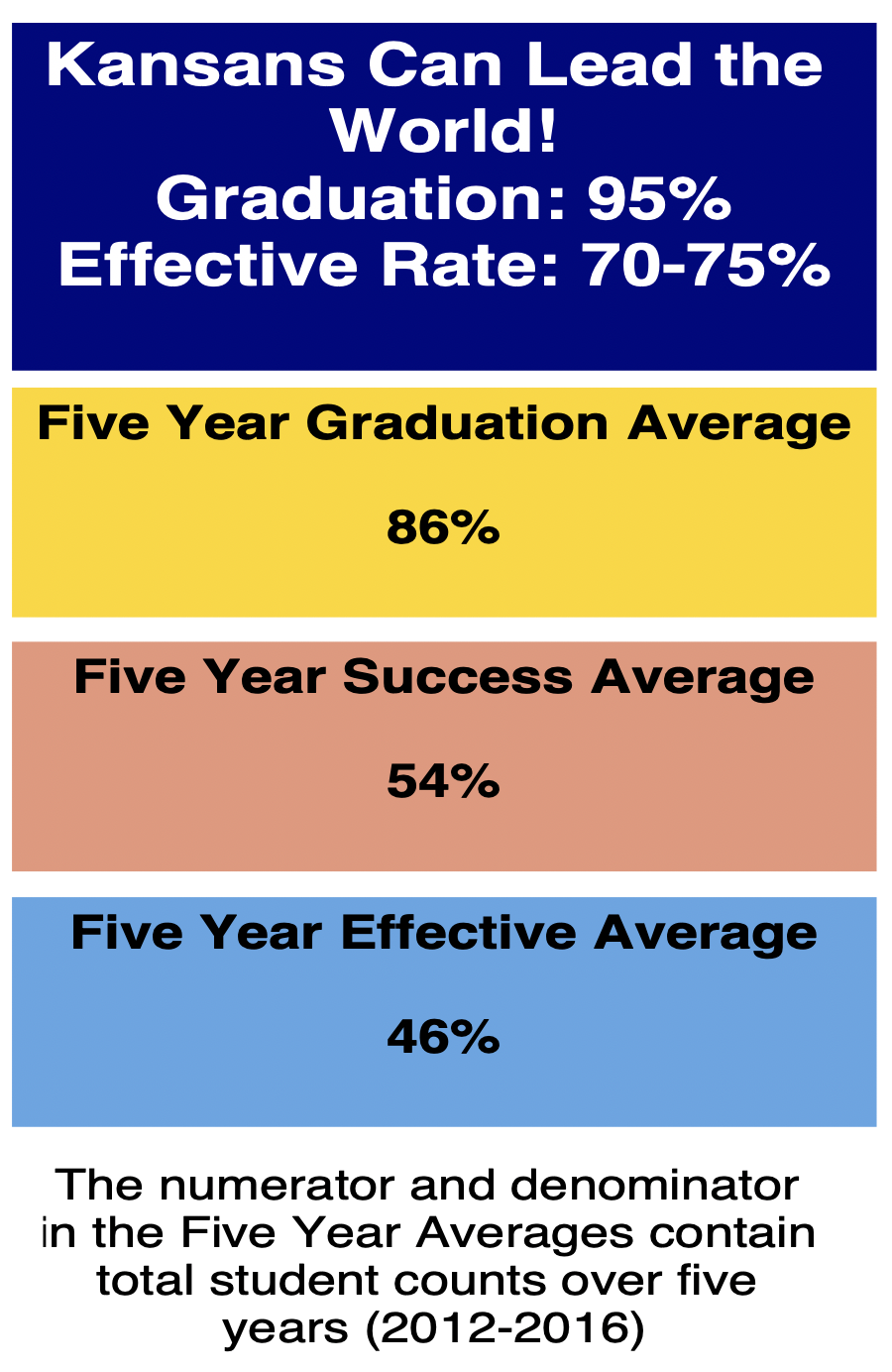 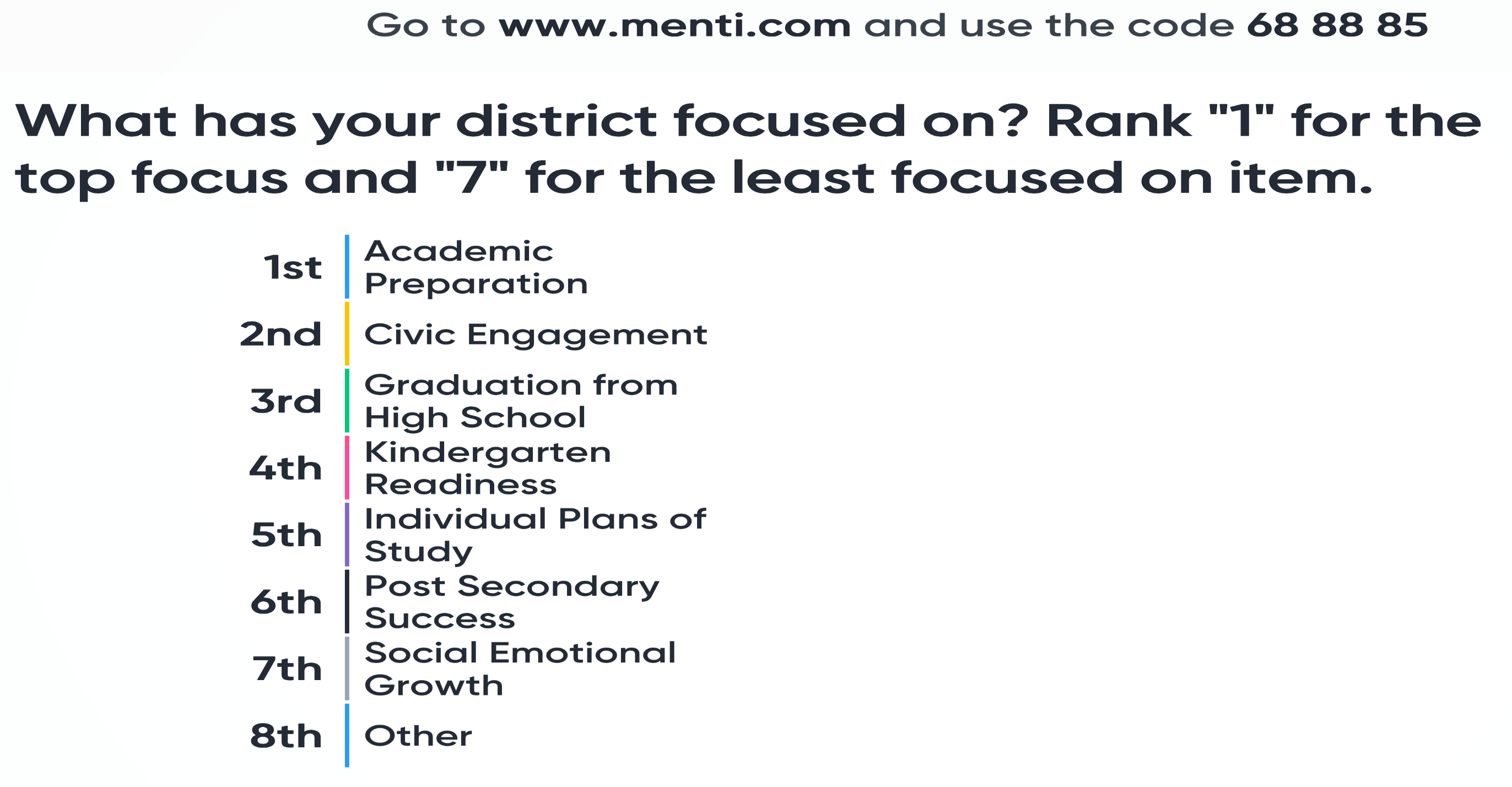 [Speaker Notes: Our business cards will stand out as innovative and memorable with a vertical or portrait orientation.  Bonus it has a back side!
a portrait or vertical design. It’s also two-sided!

Another fundamental change you may notice (if not you will after I tell you) is that the main address for our agency has been simplified to the main desk in Suite 102. As all our mail is sorted in the print shop having everything labeled by a different team name and suite only made sense to us as we're used to it. It is less confusing and complex for those we serve.]
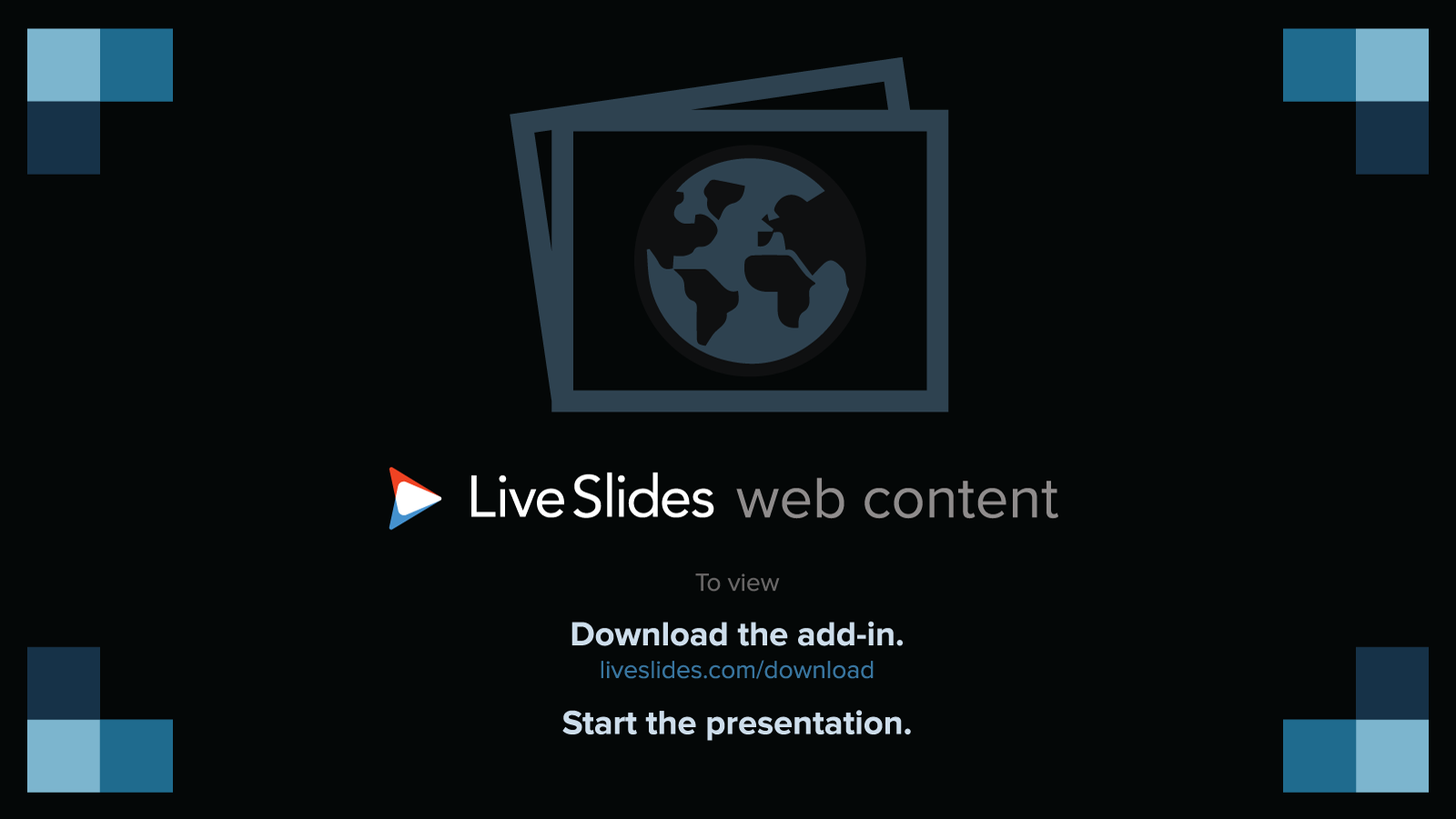 [Speaker Notes: LiveSlide Site
https://www.mentimeter.com/s/2d92ed62b0a5e10608bc7df33533d0a3/5503cf4bd843/edit]
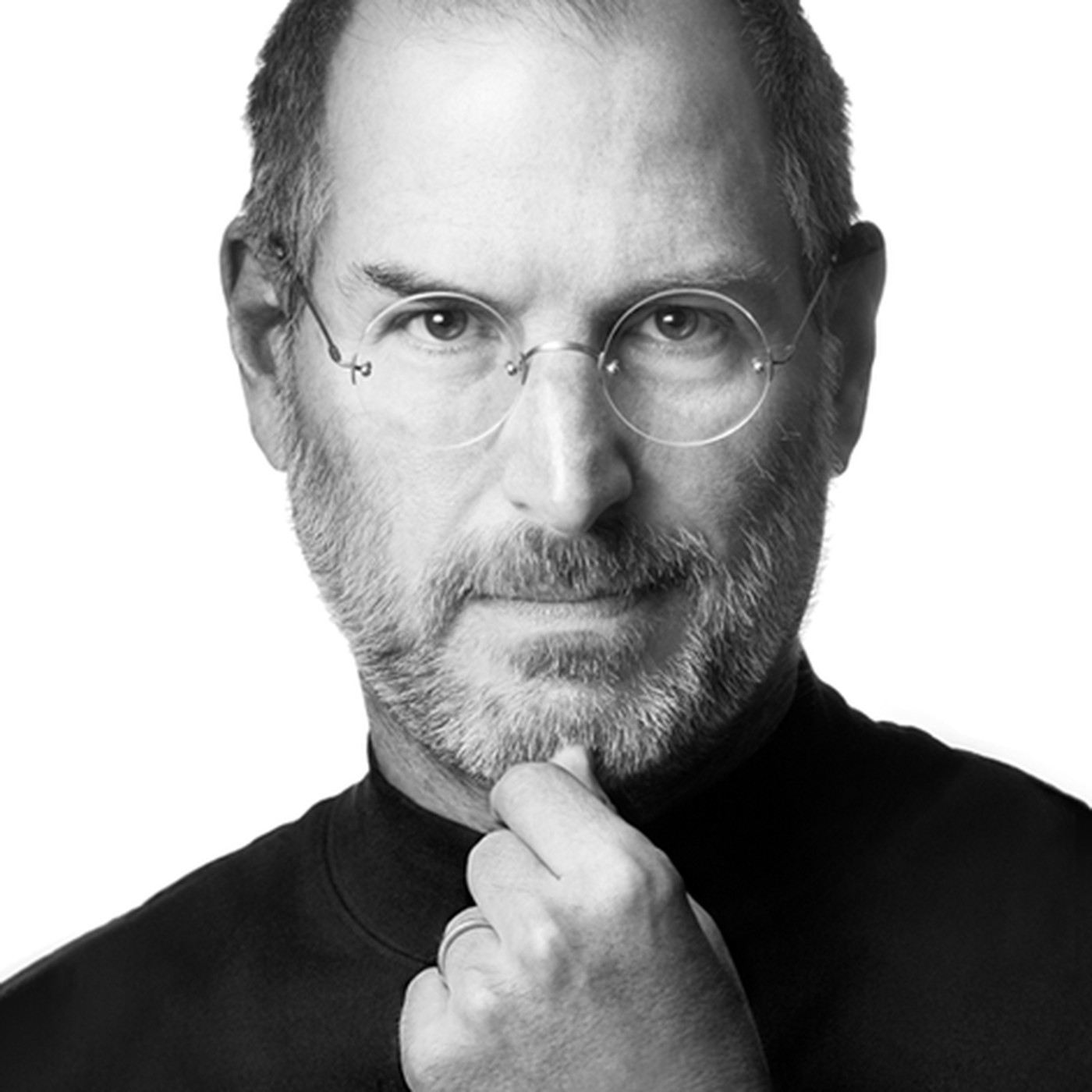 One of the biggest reasons most of us don't set out to achieve a huge goal is that we think we first need to develop a comprehensively detailed grand plan, one where every step is charted, every milestone identified—where success is pre-ordained. 

But because we don't have that kind of plan—because creating that kind of plan is basically impossible—we hesitate. We need to see an end before we see a beginning. 
And so we never start.
[Speaker Notes: Our business cards will stand out as innovative and memorable with a vertical or portrait orientation.  Bonus it has a back side!
a portrait or vertical design. It’s also two-sided!

Another fundamental change you may notice (if not you will after I tell you) is that the main address for our agency has been simplified to the main desk in Suite 102. As all our mail is sorted in the print shop having everything labeled by a different team name and suite only made sense to us as we're used to it. It is less confusing and complex for those we serve.]
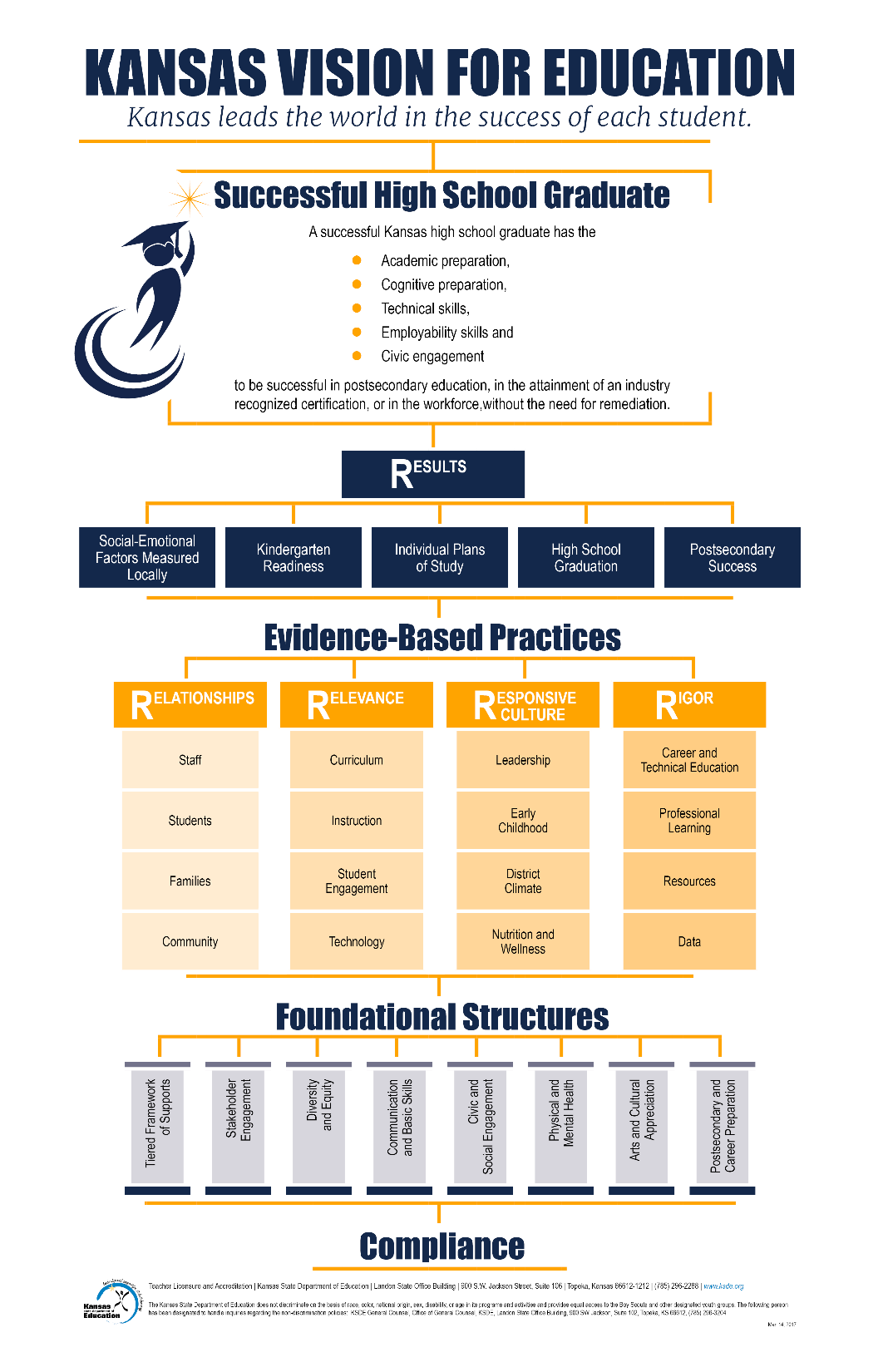 A C C O U N T A B I L I T Y
KESA
[Speaker Notes: Our business cards will stand out as innovative and memorable with a vertical or portrait orientation.  Bonus it has a back side!
a portrait or vertical design. It’s also two-sided!

Another fundamental change you may notice (if not you will after I tell you) is that the main address for our agency has been simplified to the main desk in Suite 102. As all our mail is sorted in the print shop having everything labeled by a different team name and suite only made sense to us as we're used to it. It is less confusing and complex for those we serve.]
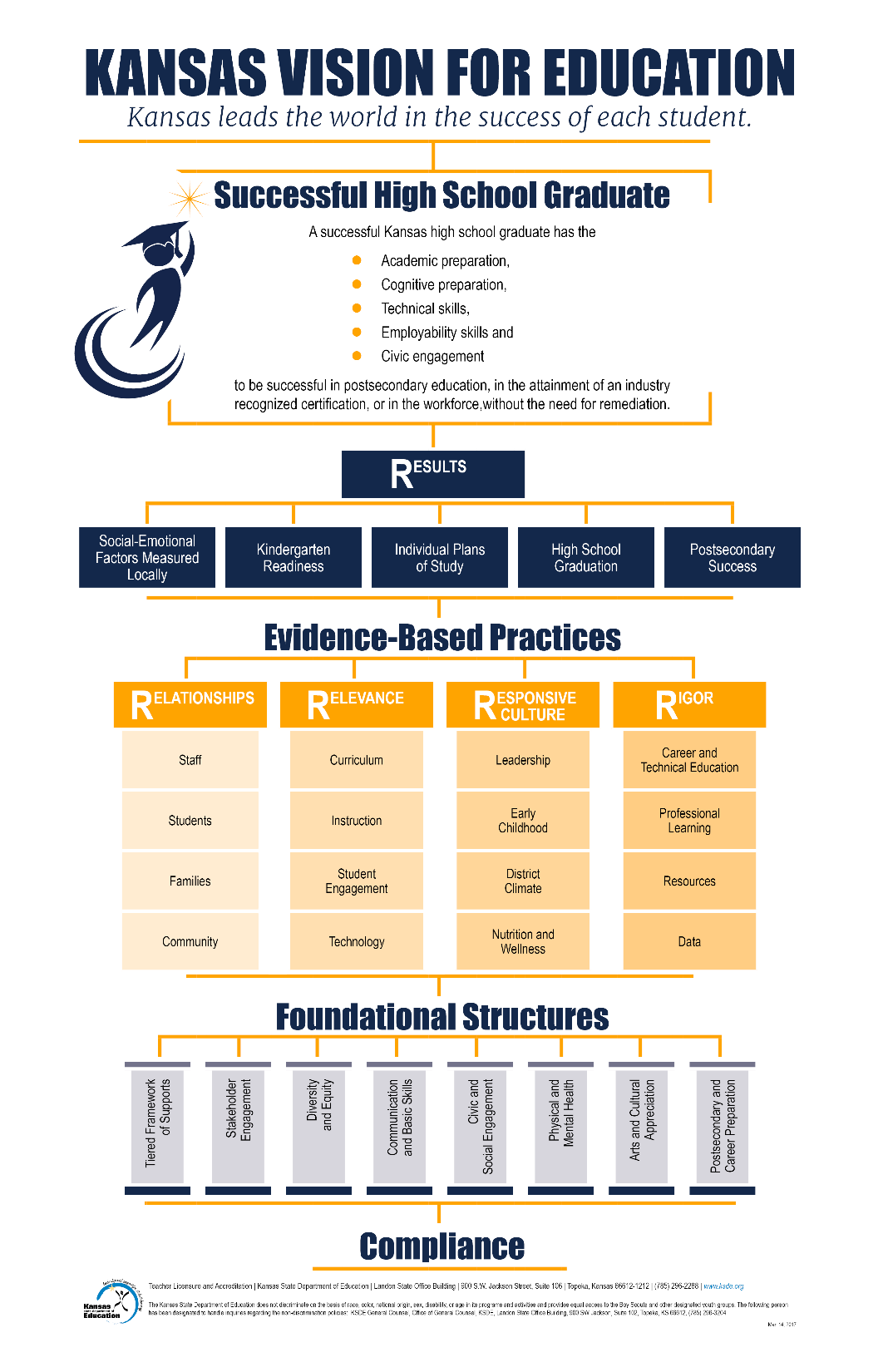 [Speaker Notes: Our business cards will stand out as innovative and memorable with a vertical or portrait orientation.  Bonus it has a back side!
a portrait or vertical design. It’s also two-sided!

Another fundamental change you may notice (if not you will after I tell you) is that the main address for our agency has been simplified to the main desk in Suite 102. As all our mail is sorted in the print shop having everything labeled by a different team name and suite only made sense to us as we're used to it. It is less confusing and complex for those we serve.]
[Speaker Notes: Our business cards will stand out as innovative and memorable with a vertical or portrait orientation.  Bonus it has a back side!
a portrait or vertical design. It’s also two-sided!

Another fundamental change you may notice (if not you will after I tell you) is that the main address for our agency has been simplified to the main desk in Suite 102. As all our mail is sorted in the print shop having everything labeled by a different team name and suite only made sense to us as we're used to it. It is less confusing and complex for those we serve.]
Pre-Service Recommendations
Pre-Service Recommendations
The Kansas State Board of Education should modify the Educator Preparation Program Standards to integrate the International Dyslexia Association's Knowledge and Practice Standards for Teachers of Reading*, so to provide specificity (clarity) of the essential elements of literacy instruction. 

Standards Implemented by August 2021. 

University Implementation in Programs: August 2023.


Board Document Page 1 Pre-Service #1
[Speaker Notes: The Center for Effective Reading Instruction first published these standards – IDA later adopted them. 
*See board documents for these recommendations]
Pre-Service Recommendations
Kansas State Board of Education should require candidates for K-6 teaching licenses, English Language Arts endorsements, reading specialist teaching licenses, and special education teaching licenses to pass an examination of their knowledge of the science of reading. KSBE should approve a test or multiple tests to satisfy this requirement. 

Timeline August 2021for testing requirements to change

University Full Implementation Fall 2024.


Board Document Page 1 #2
[Speaker Notes: Previous Discussion: The new EST teacher licensure exam for K – 6 elementary teachers the – CKT covers what is needed to meet this recommendation for Elementary K – 6 candidates. `
Elementary Unified, Reading Spec, High Incidence Special Education, Early Childhood Unified Birth – K, Birth – 3rd grade, English 5 – 8, and English 6 -12
With same timeline as Fall 2021 with implementation Fall 2024
Notes for this will include: The new Elementary K-6 licensure exam (CKT) will fulfill this request. KSDE TLA Staff is still studying licensure for candidates receiving: Elementary Unified, Reading Specialist, High Incidence Special Education, Early Childhood Birth – Kindergarten, Early Childhood Birth – 3rd Grade, English Grades 5 – 8, and English Grades 6 - 12]
Professional Learning Recommendations
Professional Learning Recommendations
Kansas State Board of Education should require school systems to provide evidence based and consistent professional learning opportunities consisting of training regarding the nature of dyslexia, an introduction to procedures to identify students who are struggling in reading, and an introduction to intervention strategies and procedures.

Content of Professional Learning next slide 

Timeline July 2020.

Board Document Page 2 #1
Professional Learning Recommendations
Professional Learning Content:
Overview of science and how science works to solve problems and create solutions including the scientific method.
Information concerning the meaning of terms research based and science based and how to identify programs that are science based. 
Definition of dyslexia. 
Characteristics of dyslexia.
Dyslexia identification procedures.
Potential outcomes if students are not taught explicitly to become competent readers, including results of additional socio-emotional difficulties. 
Information regarding writing systems, including differences in transparent and opaque writing systems. 
Information concerning how the English writing systems contributes to reading failure. 
Dyslexia intervention strategies and how to implement them.
Dyslexia progress monitoring and progress monitoring systems

Board Document Pages 2-3 #1
[Speaker Notes: ESSA needs to be mentioned here]
Professional Learning Recommendations
The Kansas State Board of Education should encourage colleges of education in Kansas to develop a course of study with a specialization in dyslexia and struggling readers. This course should be geared toward a Science of Reading endorsement, and align with the IDA Knowledge and Practice Standards. It should include practica experiences with appropriate supervision and leadership development skills such that the person who graduates with this endorsement can train other classroom teachers and reading specialists within their school district. 
Timeline July 2020.

Board Document Page 3 #2
Screening and Evaluation Recommendations
Screening & Evaluation Recommendations
The Kansas State Board of Education should require every accredited school district to screen and identify students at risk of dyslexia or demonstrating characteristics of dyslexia, in accordance with universal screening evidence-based practices.

Timeline August 2020




Board Document Page 4 #1
[Speaker Notes: Screening would occur 3 times per year in grades K – 6. Screeners should include timed assessment of the following literacy components:
Letter naming fluency (LNF), Non-sense word fluency (NWF), Phoneme segmentation fluency (PSF), Letter word sounds fluency (LWSF), Oral Reading Fluency (ORF). 
**In the NOTES section of this slide to discuss with the KSBE: Timeline Fall of 2020, accountability in KIDS, some recommended screeners include AIMSweb Plus, Acadience (DIBELS), TPRI, Predictive Assessment of Reading (PAR), FASTBridge]
Screening & Evaluation Recommendations
The Kansas State Board of Education should amend the Kansas Education Accreditation (KESA) model to require districts to implement a rigorous tiered system of supports (as defined in the Foundational Structures of KESA) subject to external review.

Timeline August 2021



Board Document Page 4 #2

.
[Speaker Notes: Timeline Fall of 2021 – OVT will be considered the external review using the guide on the next slide 

Notes which will be shared for this recommendation are: Timeline Fall of 2021 – OVT will be considered the external review]
Screening & Evaluation Recommendations
Kansas State Board of Education should develop and provide to school districts criteria for vetting and approving tools for screening and assessing students for characteristics of dyslexia.

Timeline January 2020





Board Document Page 4 #3
Evidence-Based Reading Practices Recommendations
Evidence Based Reading Practices
The Kansas State Board of Education should require each accredited school district to utilize structured literacy as the explicit and evidence-based approach to teaching literacy skills to all students and promote early intervention for students with characteristics of dyslexia. KSDE should create a checklist to guide selection and implementation of structured literacy practices for accreditation purposes. KSDE should ensure school districts are made aware of information concerning structured literacy training and information currently available from TASN.

Timeline August 2020 for checklist publication 

August 2021 structured literacy practices implemented
Board Document Page 5 #1
[Speaker Notes: Consensus is to approve this as is. KESA should make this change and include OVT training. 
Structured literacy brief from IDA states the outcomes of Structured Literacy
Checklist needed for resources to check on components of SL
Dissemination of information is very important. 
Notes on this will include:
Checklist for resources (already drafted in handbook draft -  just need to include a time percentage for instruction recommendations.)]
Evidence Based Reading Practices
Kansas State Board of Education should direct the creation of a dyslexia handbook for use by schools in Kansas. The creation of the handbook should involve input from a broad array of stakeholders.

Timeline  August 2020





Board Document Page 5 # 2
[Speaker Notes: Determine the Audience – teachers, administration, with a section for parents 
Determine the Purpose – a document with required information, which is fully comprehensive, can be print or electronic, easy to use, includes a glossary and connects to other pieces of reading research
Deadline to have draft by May 2020 final copies by Fall (October) 2020 for informational purposes]
Evidence Based Reading Practices
Kansas State Board of Education should identify a dyslexia coordinator within the Kansas State Department of Education.

Timeline July 2020






Board Document Page 6 #3
[Speaker Notes: Discussion was to have this position be within the constructs of TASN.]
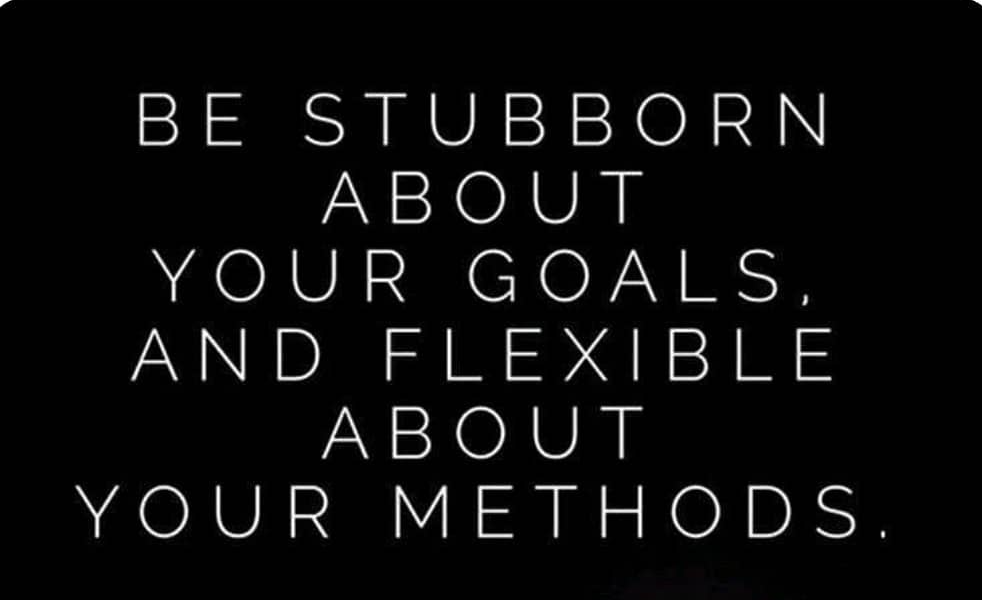 [Speaker Notes: Our business cards will stand out as innovative and memorable with a vertical or portrait orientation.  Bonus it has a back side!
a portrait or vertical design. It’s also two-sided!

Another fundamental change you may notice (if not you will after I tell you) is that the main address for our agency has been simplified to the main desk in Suite 102. As all our mail is sorted in the print shop having everything labeled by a different team name and suite only made sense to us as we're used to it. It is less confusing and complex for those we serve.]
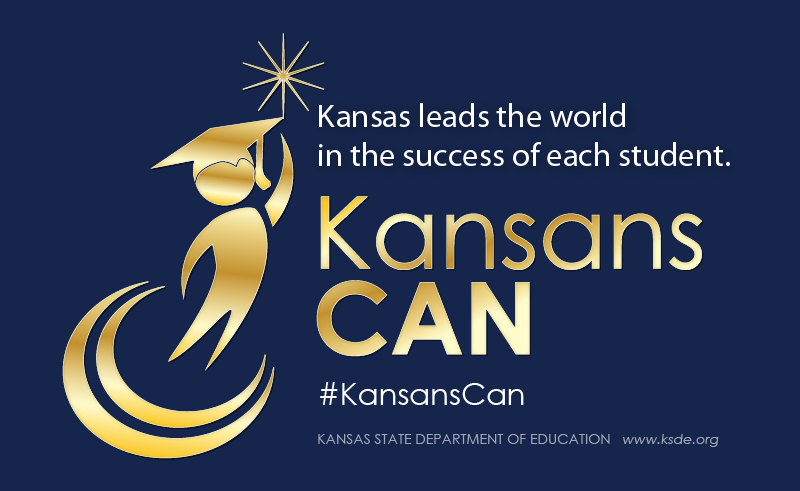 [Speaker Notes: Today’s students are the future workforce and future leaders of Kansas. Kansans Can achieve anything and, together, Kansans Can lead the world in the success of each student.]